Das Stundenbuch
Rainer Maria Rilke
Teil 2: Entstehung, Kontext und Religiosität
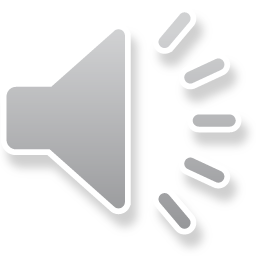 Gliederung
1. Entstehungskontext: historische und biografische Voraussetzungen
2. Inhaltliche Auseinandersetzung: Religiosität im Stundenbuch
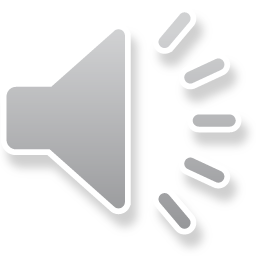 Entstehungskontext
Historische Voraussetzungen – Religion um 1900
Um 1900 Frage nach Religion aktuell

Biografische Voraussetzungen 
Erfahrungen, die Entstehung beeinflussten:
- Italienreise 1898, Auseinandersetzung mit Renaissance
- Zwei Russlandreisen 1899 und 1900
- Paris 1902/1903, Auseinandersetzung mit Großstadtrealität
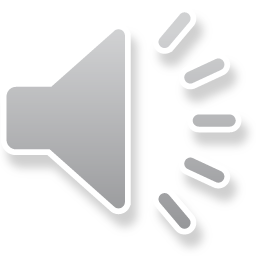 Inhaltliche Auseinandersetzung
Gott nicht als seiend, sondern als werdend
  moderne Perspektive: Gleichsetzung Gott-Suche und Ich-Suche
weicht ab von orthodoxen Gottesbild, stattdessen tendenziell pantheistische Ausrichtung: „ein Gott der Erde“
Rezeption:
zu Lebzeiten Rilkes mit Auflagenhöhe von 60.000 Exemplaren populärstes Werk des Dichters
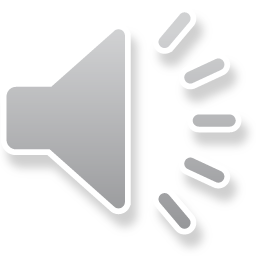 Eva Wernick: Die Religiosität des Stundenbuchs von Rilke
„drei Kreise religiöser Tatbestände“ in Stundenbuch:
„Der Inbegriff der religiösen-metaphysischen, rein spekulativ-systematischen Momente; also gleichsam eine dichterisch gestaltete Theologie.“
„Schicht der verschiedenen religiösen Erlebnis-Phänomene“
„Tatsachen, die das praktische Leben, die mannigfachen Außenbeziehungen der religiös geführten Persönlichkeit betreffen“
 Zwei überpersönliche Aufgaben sind dem Menschen gestellt: Kontakt zu anderen Menschen suchen und Erfahrungen sammeln, Schaffung von Werten
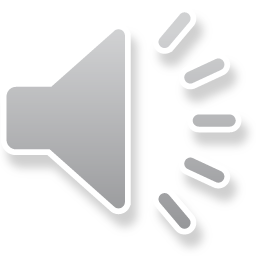 Quellen- und Literaturverzeichnis
Bildquellen:
https://austria-forum.org/af/AustriaWiki/Rainer_Maria_Rilke
Internetquellen:
http://www.timo-braun.com/tl_files/schattensucher/Dowload-Texte/Artikel_Rilkes%20Stundenbuch.pdf
https://www.xlibris.de/Autoren/Rilke/Kurzinhalt/Das%20Stunden-Buch
https://books.google.de/books?id=rvi1vSOlyrsC&pg=PA184&lpg=PA184&dq=rilke+stundenbuch+funktion&source=bl&ots=Gb90ko3tFj&sig=ACfU3U2xOvI76EQtRlPayBZr2bE3xCX40w&hl=de&sa=X&ved=2ahUKEwig8cfnkbXpAhWPyKYKHchJABgQ6AEwBHoECAkQAQ#v=onepage&q=rilke%20stundenbuch%20funktion&f=false
https://www.rainermariarilke.de/deutsch/biografie.html
Rilkes Handbuch: Leben-Werk-Wirkung (über google books)
Erstes Buch:
http://www.zeno.org/Literatur/M/Rilke,+Rainer+Maria/Gedichte/Das+Stundenbuch/Erstes+Buch/Das+Buch+vom+mönchischen+Leben
Zweites Buch:
http://www.zeno.org/Literatur/M/Rilke,+Rainer+Maria/Gedichte/Das+Stundenbuch/Zweites+Buch/Das+Buch+von+der+Pilgerschaft
Drittes Buch:
http://www.zeno.org/Literatur/M/Rilke,+Rainer+Maria/Gedichte/Das+Stundenbuch/Drittes+Buch/Das+Buch+von+der+Armut+und+vom+Tode
http://kll-2aktuell-1cedion-1de-1002d812h06de.han.ulb.uni-jena.de/nxt/gateway.dll/kll/r/k0584800.xml/k0584800_030.xml?f=templates$fn=index.htm$q=%5Brank,500%3A%5Bdomain%3A%5Band%3A%5Bfield,body%3Arilke%5D%5D%5D%5Bsum%3A%5Bfield,lemmatitle%3Arilke%5D%5Bfield,body%3Arilke%5D%5D%5D$x=server$3.0#LPHit1
Eva Wernick: Die Religiosität des Stundenbuchs von Rilke. Ein Vortrag. Berlin: De Gruyter 1926.
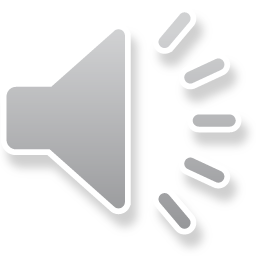 Weiterführende Literatur
Brungart, Wolfgang: Literatur und Religion in der Moderne. Paderborn: 2016.
Prill, Meinhard: Rainer Maria Rilke. Das Stunden-Buch. In: Kindlers Neues Literatur-Lexikon, Bd. 14. München: 1991.
Robert, Jörg (Hrsg.): Intermedialität in der Frühen Neuzeit. Formen, Funktionen, Konzepte. Berlin: 2017.
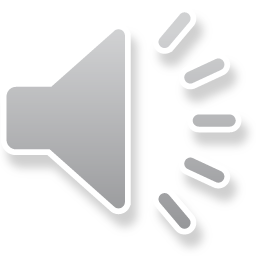